O srednješolski statistiki
dr. David Gajser
II. gimnazija Maribor


Ljubljana, 26. 1. 2019
Plan predstavitve
Predstavitev rezultatov ankete
Pregled gimnazijske statistike z zanimivimi vprašanji
Kvartili
Primer avtentične naloge

Korelacija
Regresijska premica
Varianca vzorca
Rezultati ankete
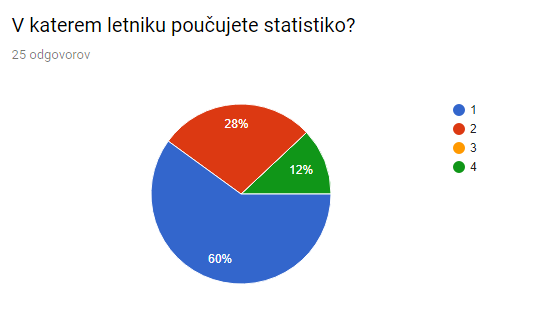 Odnos do statistike: 
 - nimam najraje: 9/25 = 36 %,
 - pozitiven odnos: 6/25 = 24 %,
 - že v OŠ, čas, znanje profesorja.
Vprašanja:
 - kvartili (3)
 - smiselnost standardnega odklona
 - boljši učbenik
Pregled gimnazijske statistike
Osnovni statistični pojmi
Urejanje podatkov:
frekvenčne porazdelitve
grupiranje podatkov
kumulativna frekvenca
Prikazovanje podatkov:
stolpčni diagram
histogram
frekvenčni kolač
frekvenčni poligon
črtni grafikon relativnih frekvenc

Primer: https://faculty.atu.edu/mfinan/2043/section31.pdf
Pregled gimnazijske statistike
Srednje vrednosti: 
modus
mediana
aritmetična sredina
Mere variabilnosti: 
variacijski razmik
varianca
standardni odklon
medčetrtinski razmik (kvartili, škatla z brki)
Primer: https://www.educationaldesigner.org/ed/volume1/issue1/article3/index.htm (na dnu strani)
Kvartili
Obzornik 2017 (št. 64): ddr. Janez Žerovnik
predstavi različne metode računanja kvartilov v literaturi
pokaže, da pri tem lahko dobimo različne rezultate
uporablja definicijo: Q1= tako število, da je vsaj ¼ podatkov manjših ali enakih Q1 in da je vsaj ¾ podatkov večjih ali enakih Q1.
težava: več vrednosti zadošča tej definiciji.
Večja težava.
Primer podatkov: {1,2,3,4,5}: 
Po zg. definiciji: Q1=2
Excel: Q1=2
TI nSpire: Q1=1,5
Mathematica 11: Q1=1,75
Primer podatkov: {1,2,3}:
Po zg. definiciji: Q1=1
Excel: Q1=1,5
TN nSpire: Q1=1
Mathematica 11: Q1=1,25
Uporaba statistike
Družboslovne vede
Eksperimentalne vede
Podatkovno rudarjenje:
oglasi
trendi
korupcija
sumljivi posli
športna statistika
Strojno učenje: prepoznavanje vzorcev
Odkrivanje dopinga (Maja Pohar Perme)
Korelacija
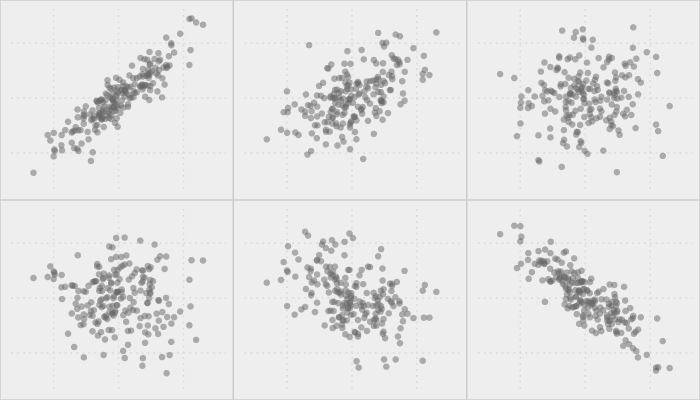 Kovarianca

Korelacijski koeficient

Regresijska premica
Vir: https://uc-r.github.io/correlations
Korelacija
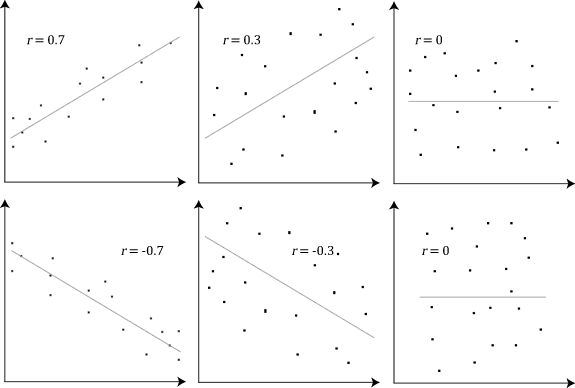 Kovarianca

Korelacijski koeficient

Regresijska premica
Vir: https://statistics.laerd.com/statistical-guides/pearson-correlation-coefficient-statistical-guide.php